Практична робота № 2. Позначення на контурній карті кордонів сусідніх держав, крайніх точок, географічних центрів України та Європи і зазначення їхніх назв; визначення координат точок, протяжності  території України в градусах і кілометрах
Бартош Є.М.
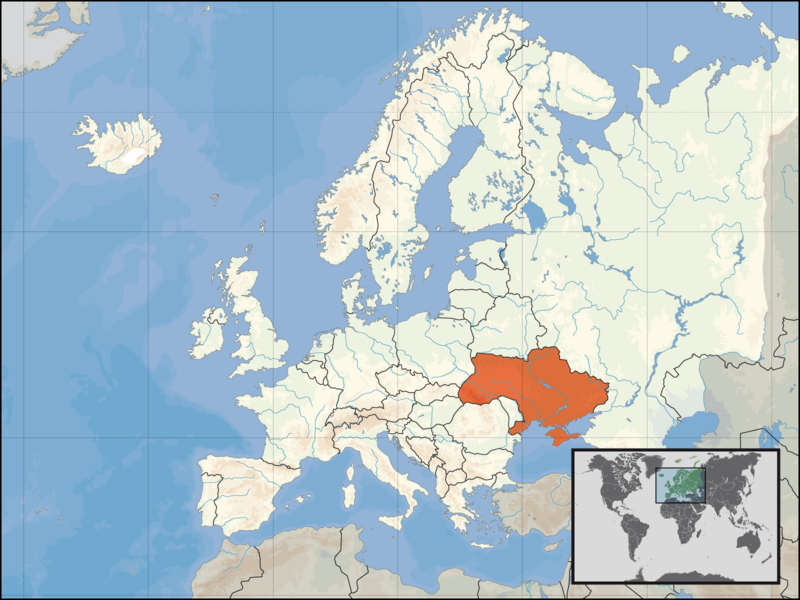 Практична робота № 2  відображає на карті об'єкти, які важливі для характеристики ФГП, ЕГП, ПГП України, а також містить важливі географічні розрахунки.
На попередніх уроках Ви вже обвели олівцем кордони України та держав-сусідів, підписали ручкою їх назви на контурній карті Європи! Якщо ні – зробіть!
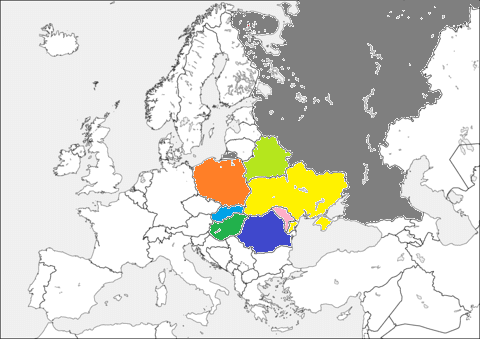 Мають бути підписані також і моря (Азовське, Чорне, Мармурове, Середземне) та протоки (Керченська, Босфор, Дарданелли, Гібралтарська), Атлантичний океан!
На фізичний контурній карті України теж повинні бути позначені її держави-сусіди та моря, які омивають її територію! Правильно підписати Вам допоможе карта справа, але фарбувати не потрібно!
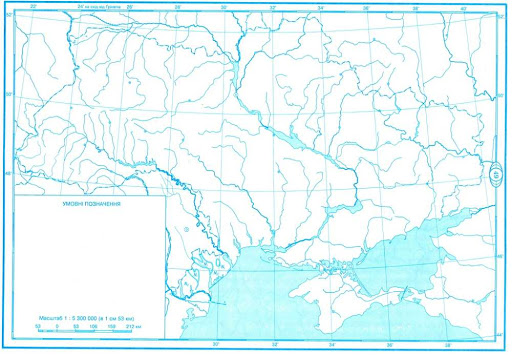 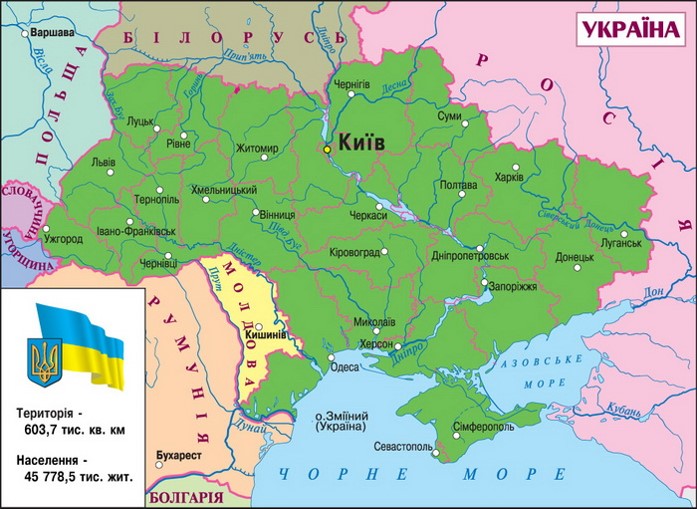 Позначити треба крайні точки, географічні центри України
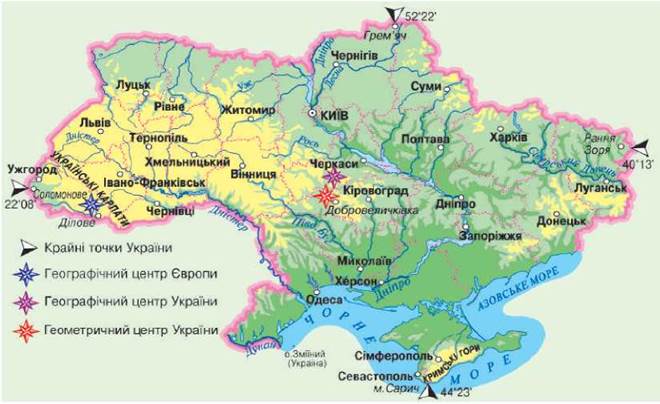 Мис Сарич – крайня південна точка України. Підпишіть її координати (і наступних) на карті України44° 23ꞌ пн. ш.
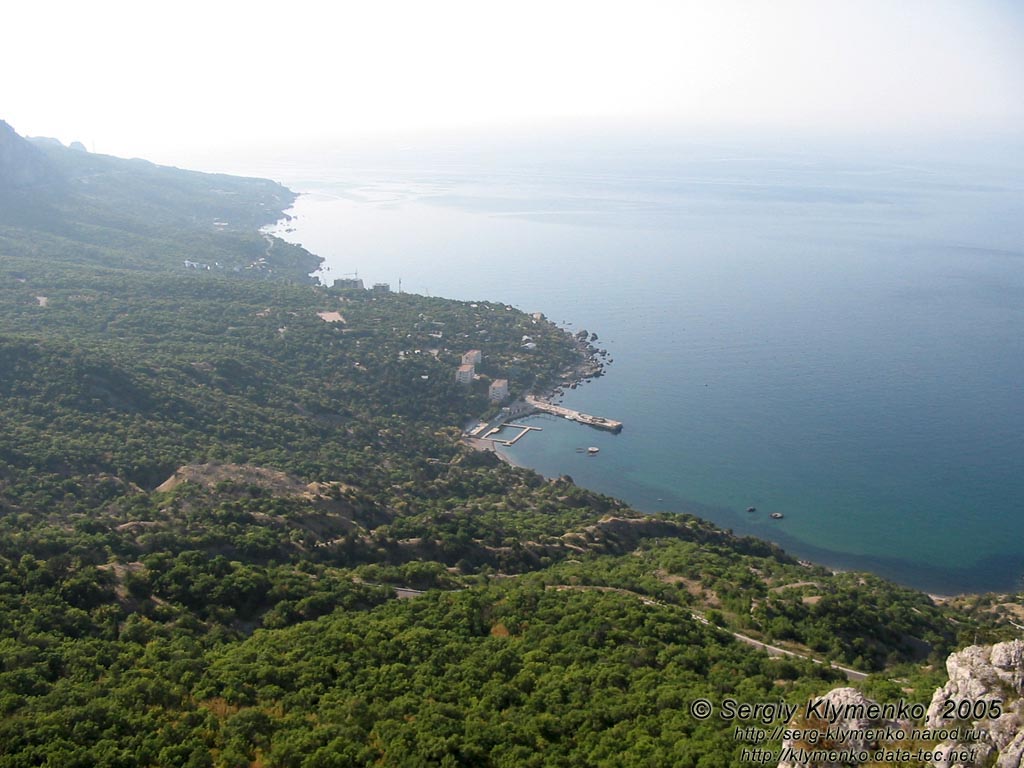 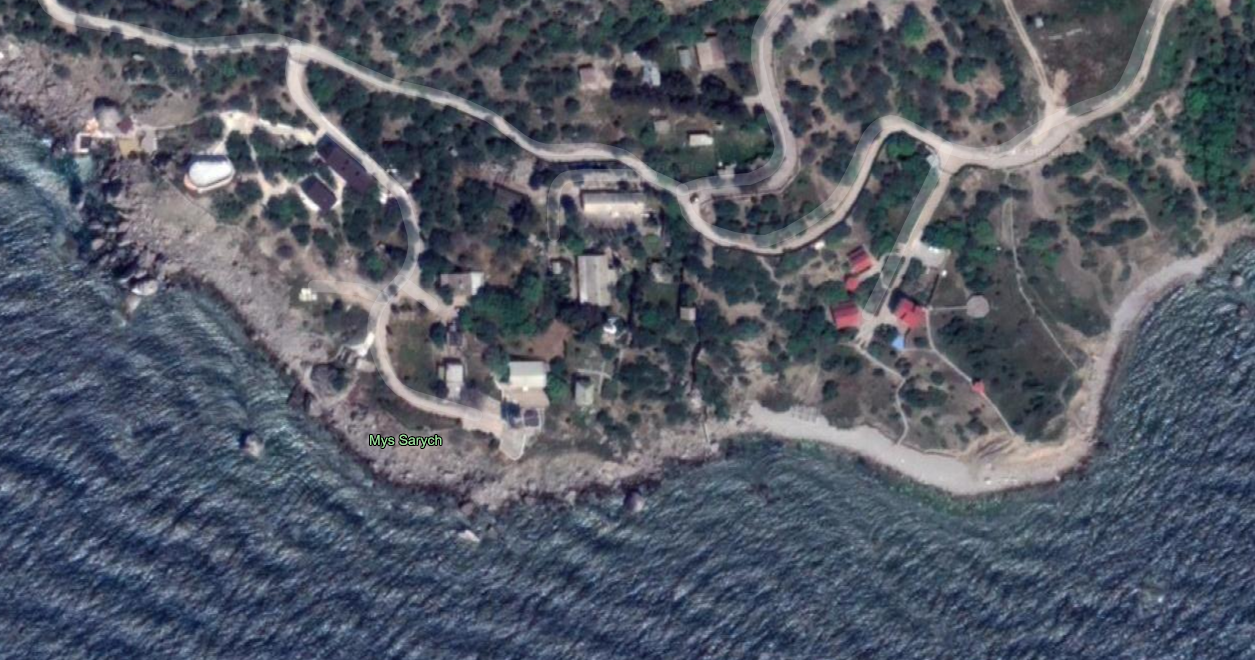 Мис – звична як і у випадку характеристик ФГП материків ділянка суходолу, яка врізається  у море.
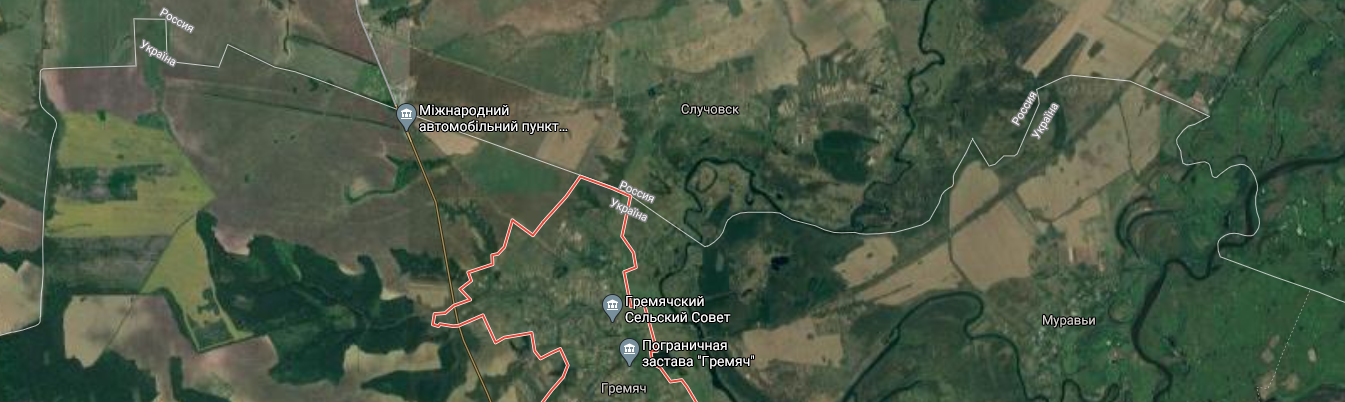 Крайня північна точка                           с. Грем’яч 52° 22ꞌ  пн. ш. – це лише ділянка української території, яка найпівнічніше проникла у територію Росії.
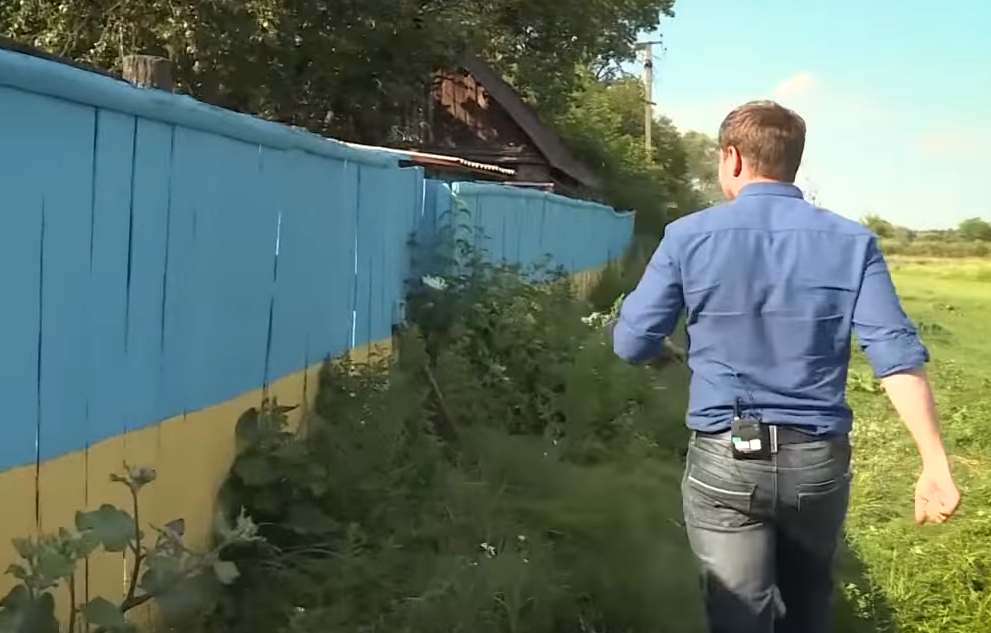 Крайня західна  точка с. Соломонове (22° 08ꞌ сх. д.)
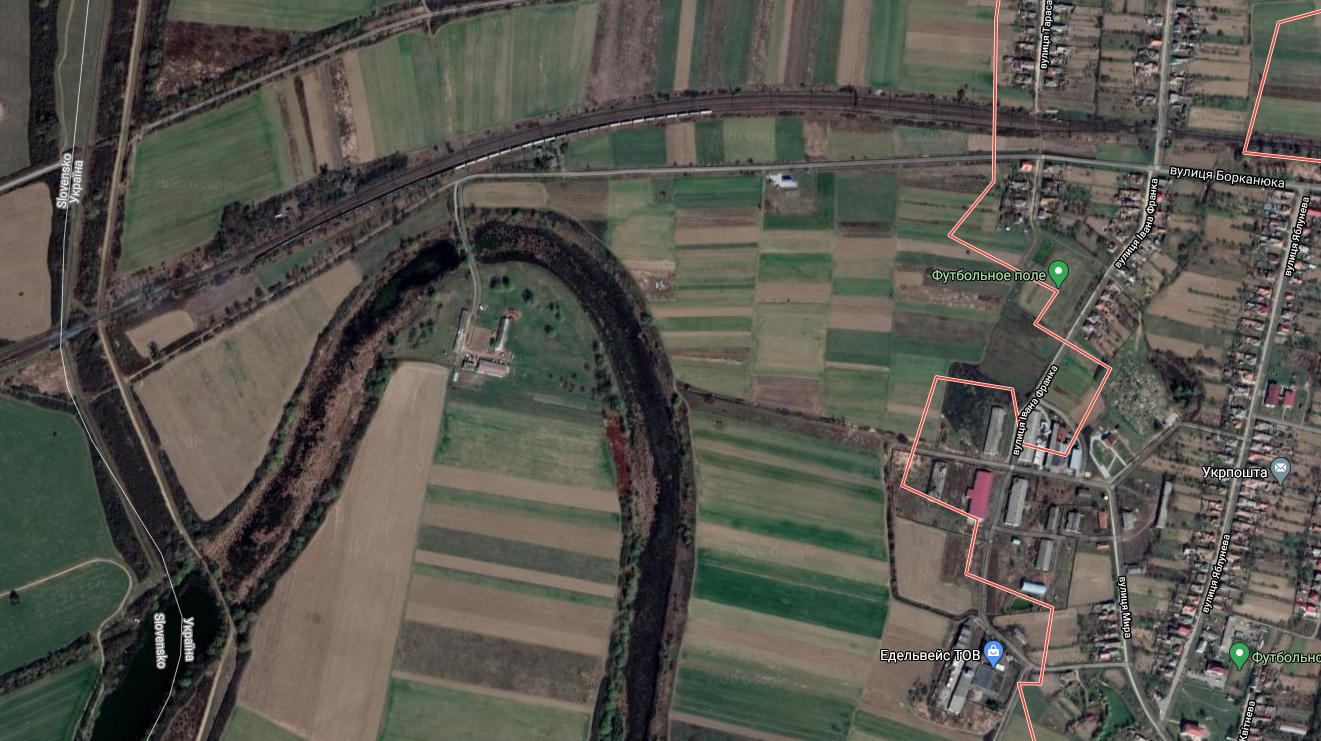 Крайня східна  точка –                      с. Рання Зоря 40° 13ꞌ сх. д. отримала свою назву порівняно недавно – у процесі декомунізації …
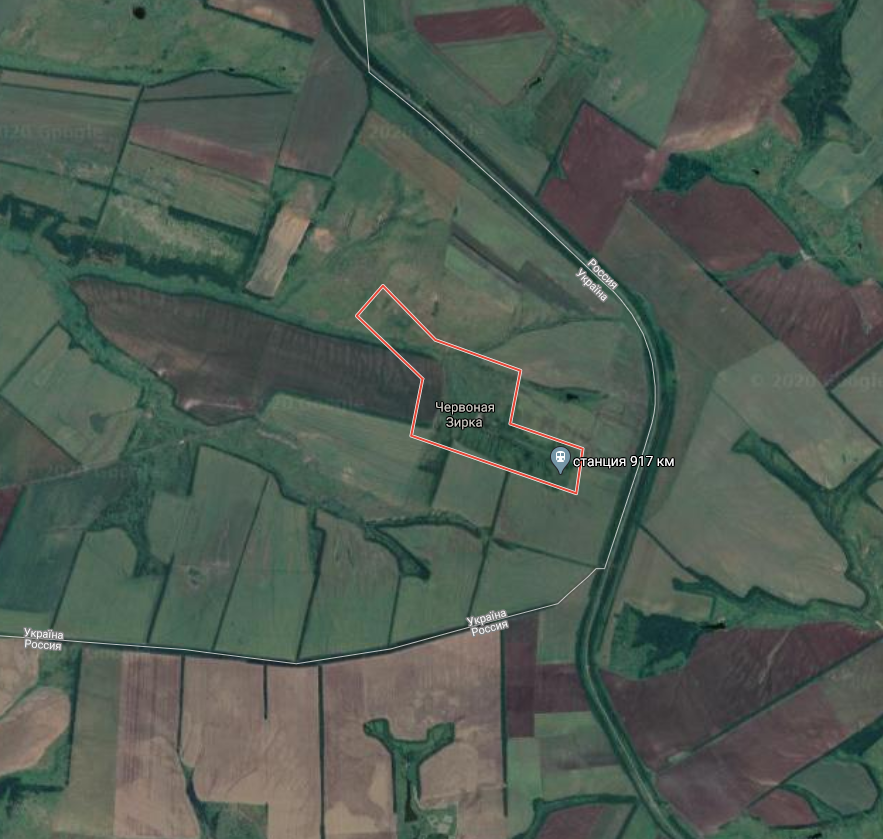 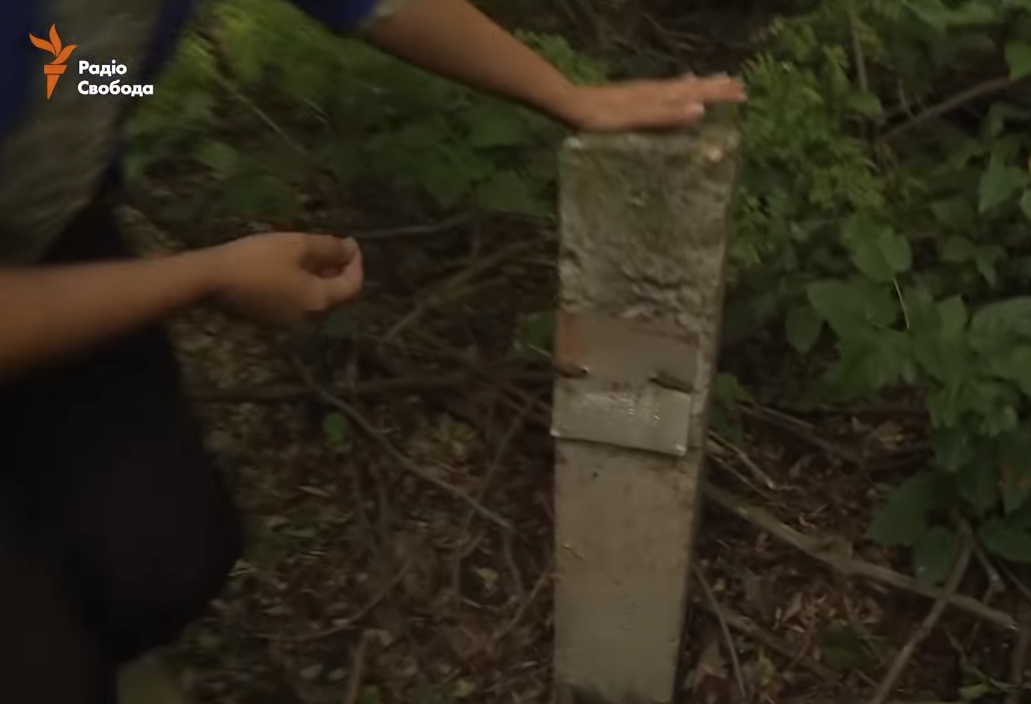 Географічні центри Європи ( с. Ділове)   та    України (смт Добровеличківка)
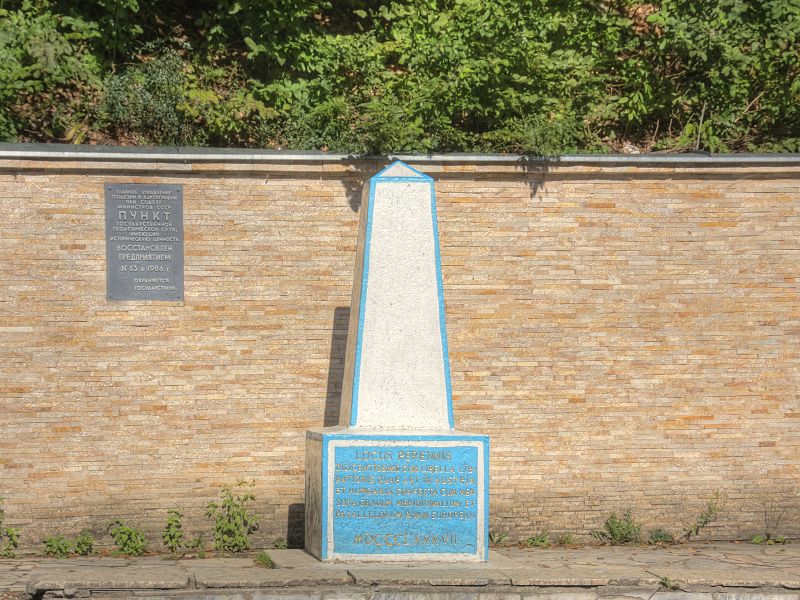 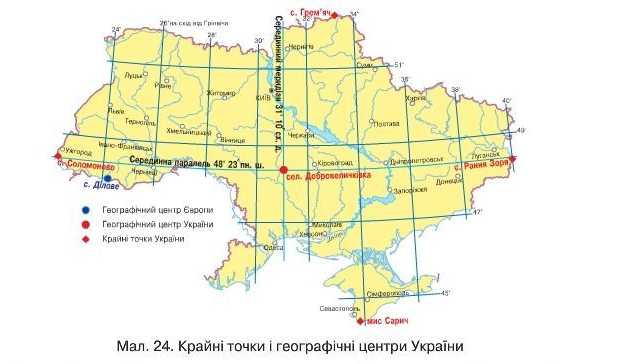 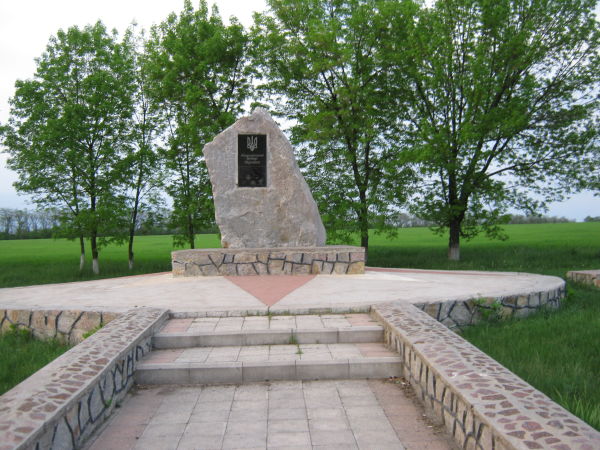 Визначення протяжності  території України в градусах і кілометрах (приблизно)!
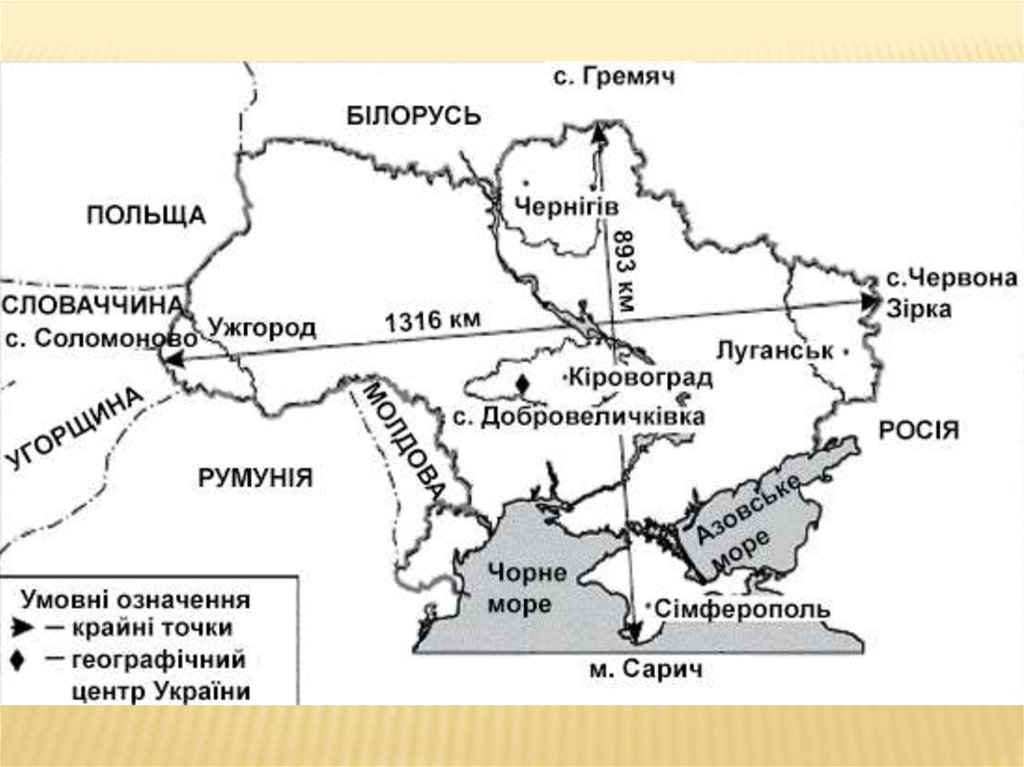 З півночі та південь:
52⁰ - 44⁰ = 8⁰ 
(111,3 км довжина градуса меридіана в кілометрах)
8⁰ х 111,3 км = 890,4 км
Із заходу на схід:
40⁰ - 22⁰  = 18⁰ 
18⁰ х 73,2 км = 1317,6 км
(73,2 км довжина градуса в кілометрах на 49 паралелі (близькій до серединної для України).
Запишіть це у зошити!
Домашнє завдання
Повторити § 10-11, терміни, характеристику ФГП, ЕГП, ПГП (геополітичного положення), їх позитивні та негативні риси, правила визначення координат, вивчити положення на карті нанесених на контурну карту географічних об'єктів.